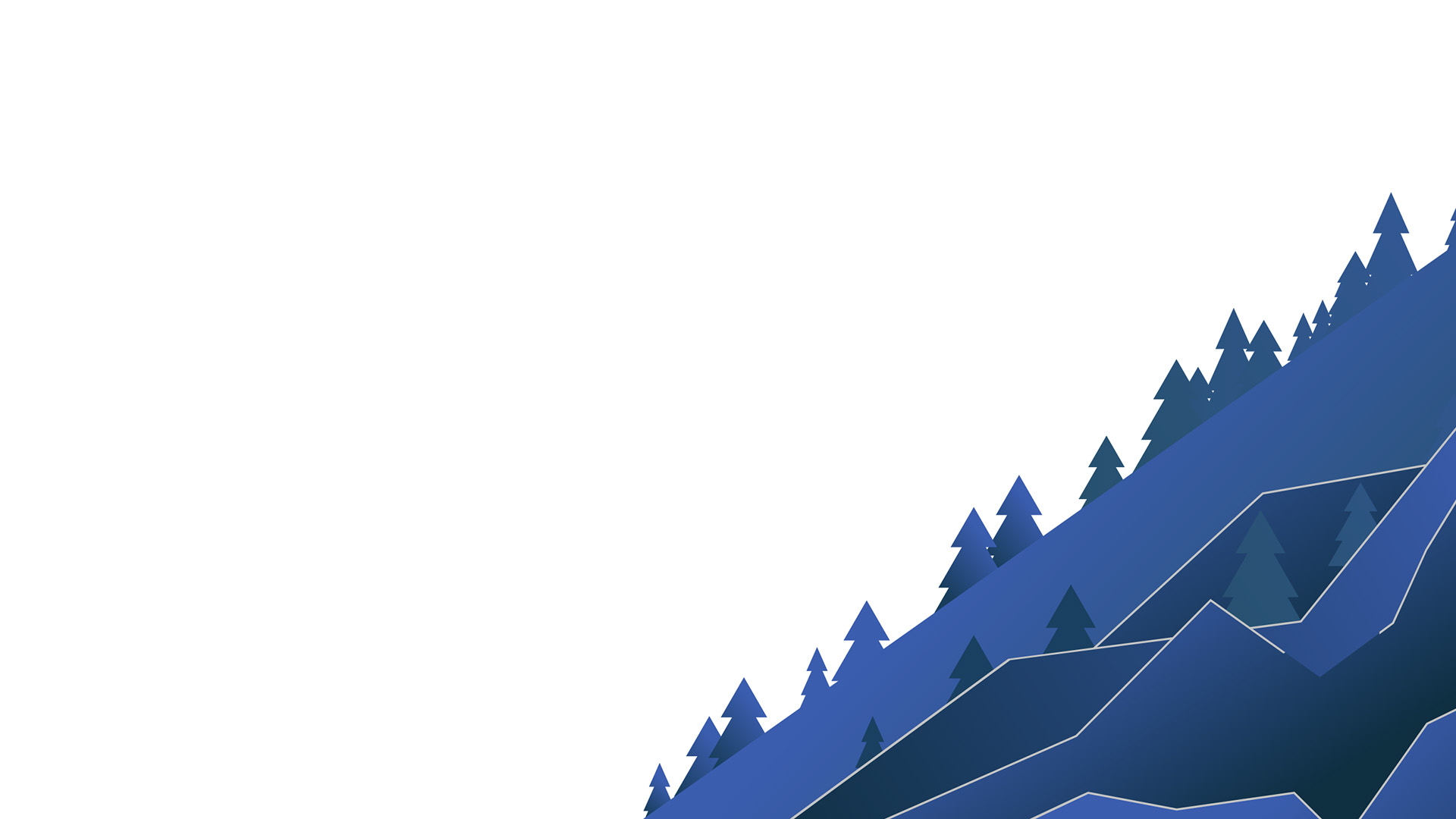 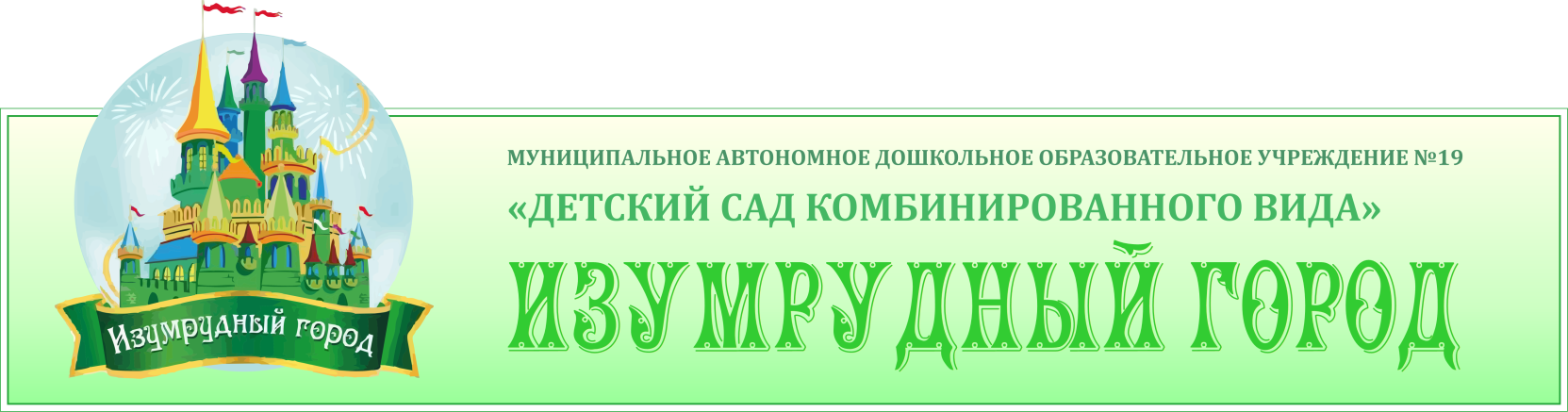 Проект
«Оптимизация обновления предметной среды по теме недели»
Автор: Медведева Е.В.
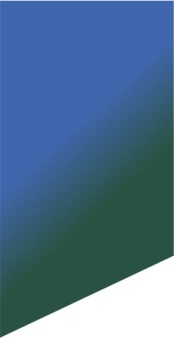 Паспорт проекта  «Оптимизация обновления предметной среды по теме недели»
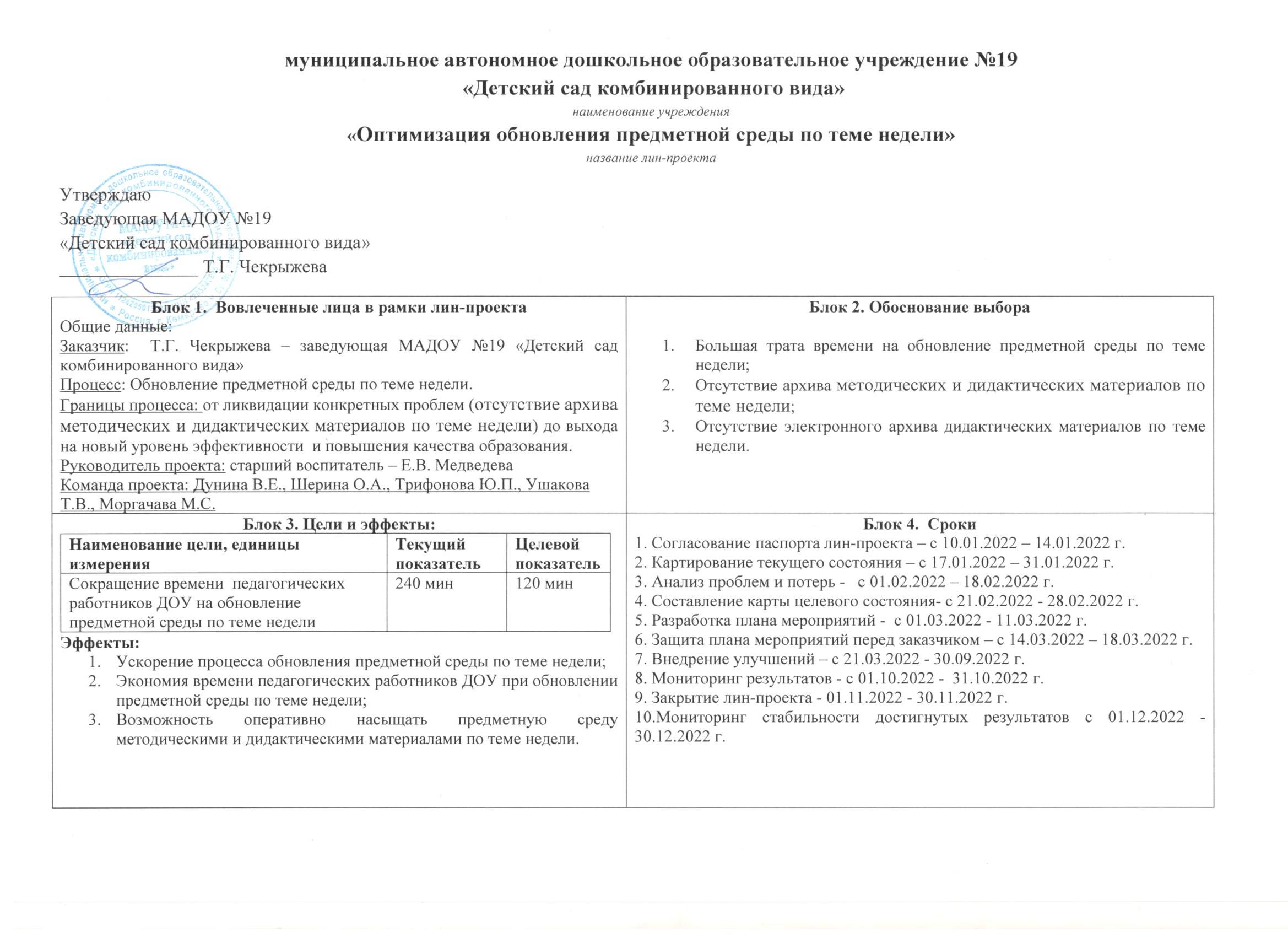 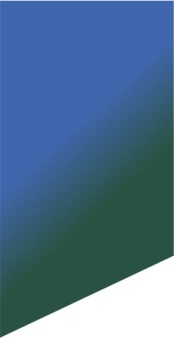 Команда проекта
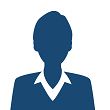 Медведева Елена Викторовна ст. воспитатель – руководитель проекта
Шерина Ольга Александровна
воспитатель
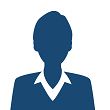 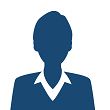 Дунина Валентина Евгеньевна
воспитатель
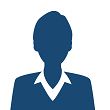 Ушакова Татьяна Викторовна
воспитатель
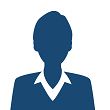 Трифонова Юлия Петровна
воспитатель
Моргачева Мария Сергеевна 
 воспитатель
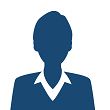 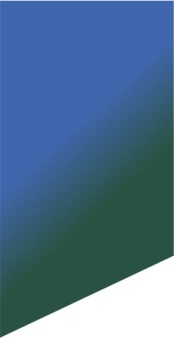 Цели и единицы измерений
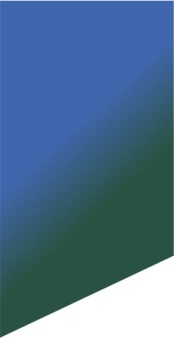 Эффекты:

1. Ускорение процесса обновления предметной среды по теме недели; 
2. Экономия времени педагогических работников ДОУ при обновлении предметной среды по теме недели; 
3.Возможность оперативно насыщать предметную среду методическими и дидактическими материалами по теме недели.
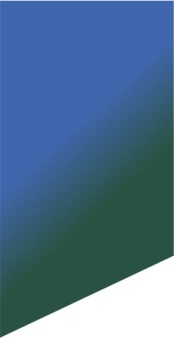 Обоснование выбора:
 
Большая трата времени на обновление предметной среды по теме недели; 
Отсутствие архива методических и дидактических материалов по теме недели; 
Отсутствие электронного архива дидактических материалов по теме недели.
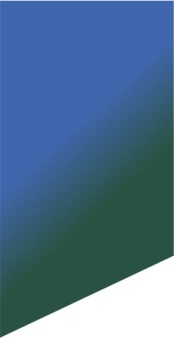 Сроки
 
1. Согласование паспорта лин-проекта – с 10.01.2022 – 14.01.2022 г.
2. Картирование текущего состояния – с 17.01.2022 – 31.01.2022 г.
3. Анализ проблем и потерь -   с 01.02.2022 – 18.02.2022 г.
4. Составление карты целевого состояния- с 21.02.2022 - 28.02.2022 г.
5. Разработка плана мероприятий -  с 01.03.2022 - 11.03.2022 г.
6. Защита плана мероприятий перед заказчиком – с 14.03.2022 – 18.03.2022 г.  
7. Внедрение улучшений – с 21.03.2022 - 30.09.2022 г.
8. Мониторинг результатов - с 01.10.2022 -  31.10.2022 г.
9. Закрытие лин-проекта - 01.11.2022 - 30.11.2022 г.
10.Мониторинг стабильности достигнутых результатов с 01.12.2022 - 30.12.2022 г.
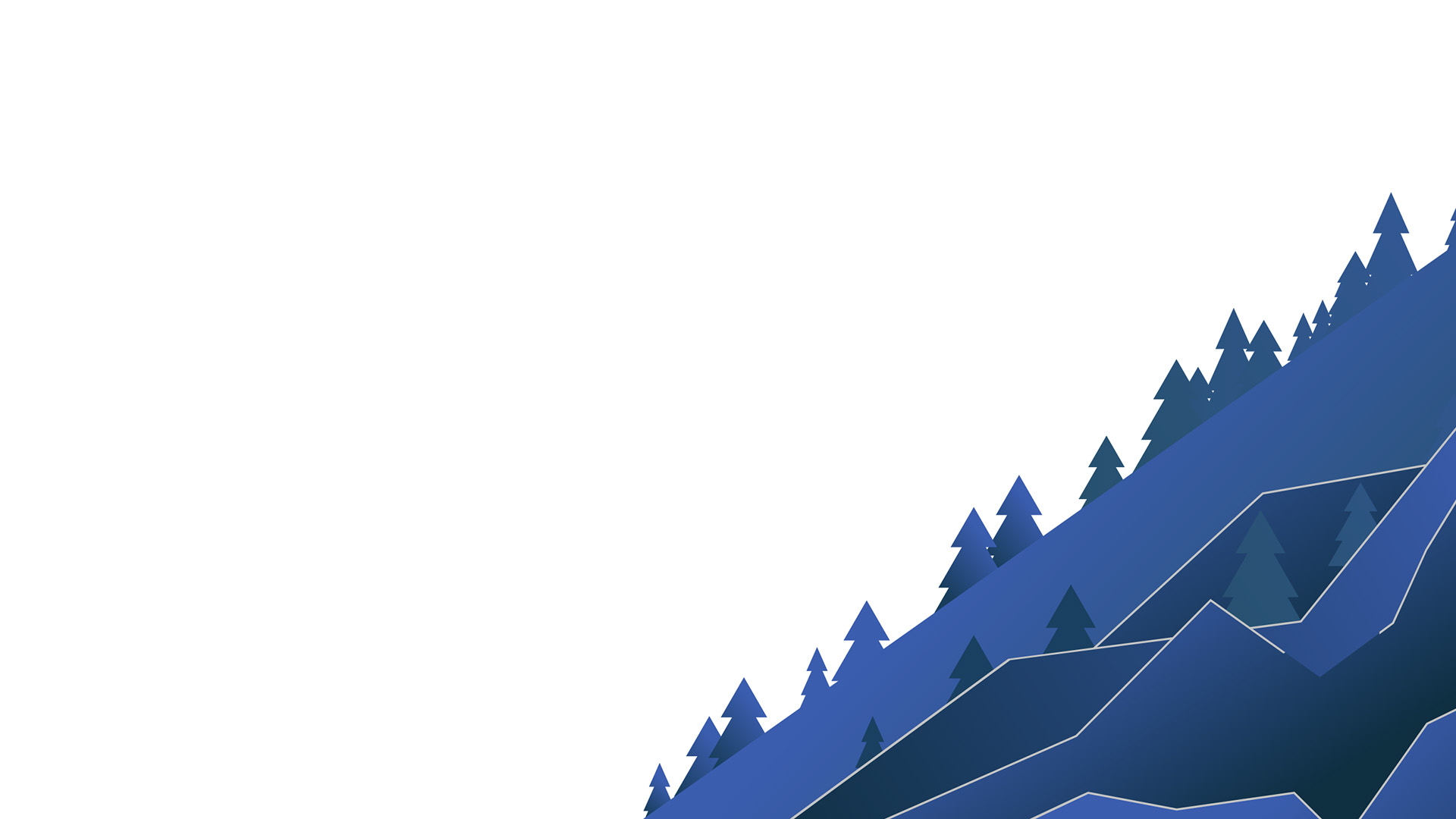 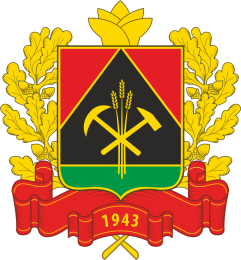 Спасибо 
за внимание!